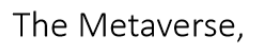 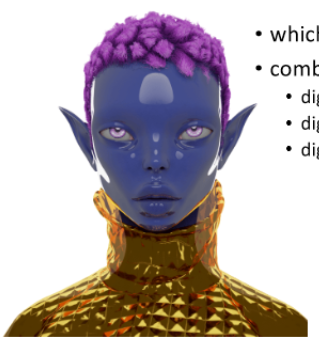 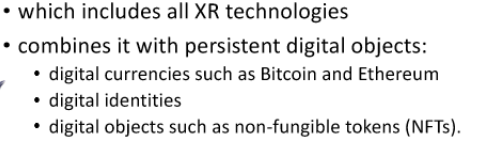 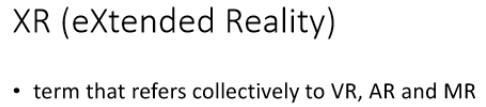 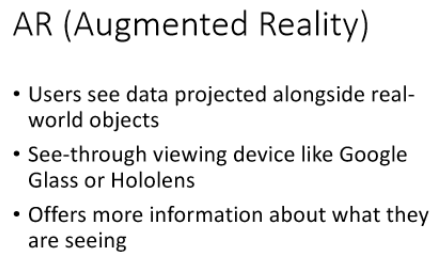 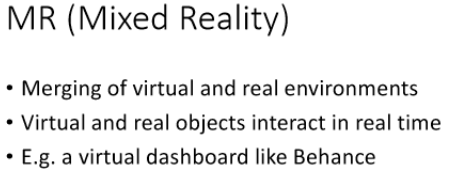 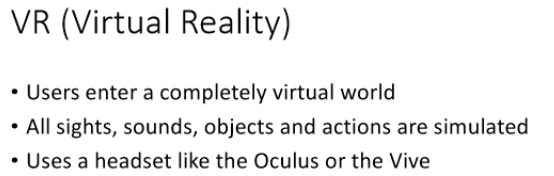 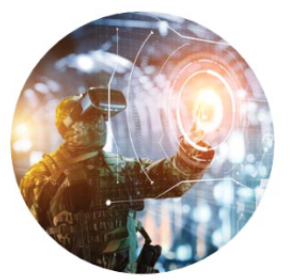 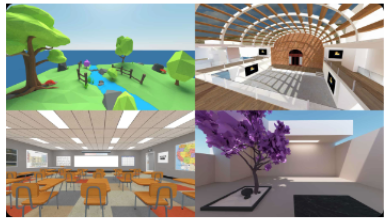 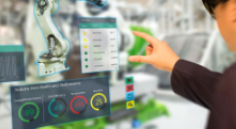 S.Downes 
2022  CC-by